Uncovering the Environment: The Use of Public Access to Environmental Information
Professor Colin Reid
Dr Sean Whittaker
Society of Legal Scholars Annual Conference
3 September 2019
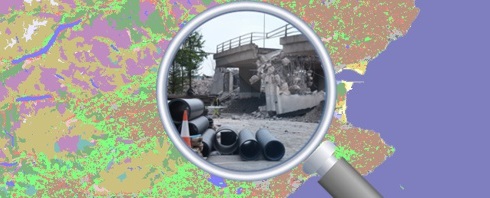 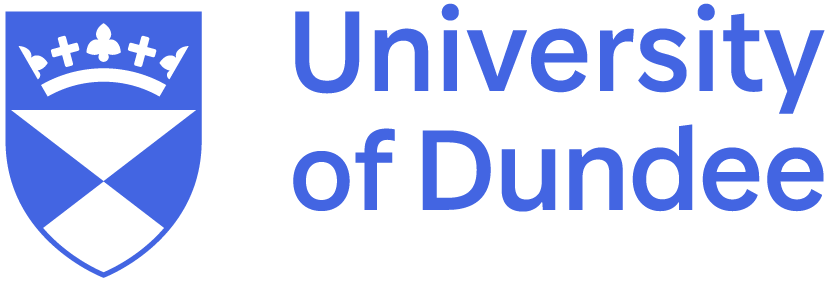 Legal Framework
Right of Access to Environmental Information
Primary aims of the right
Promoting public participation
Transparency and accountability

Are these aims achieved in practice?
“Misuse of the legislation”
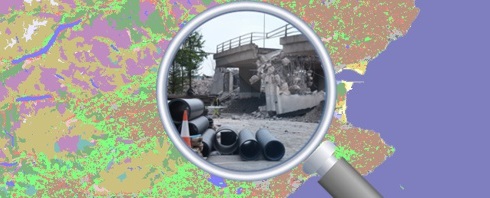 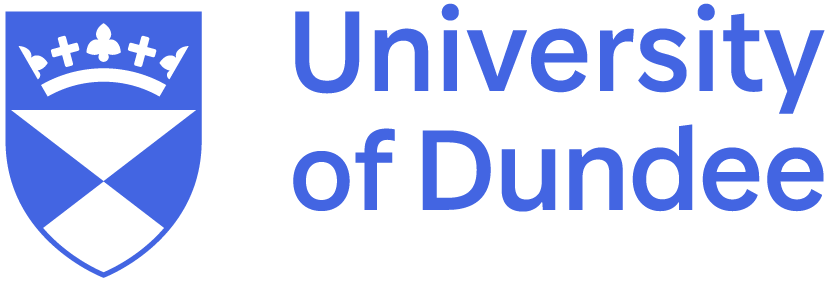 Project Methodology
Qualitative analysis of requests

Dialogue with Scottish Information Commissioner, SEPA and SNH

Surveys and interviews with members of the public and public authorities
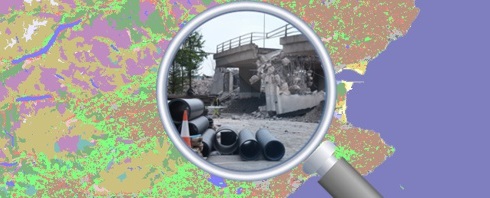 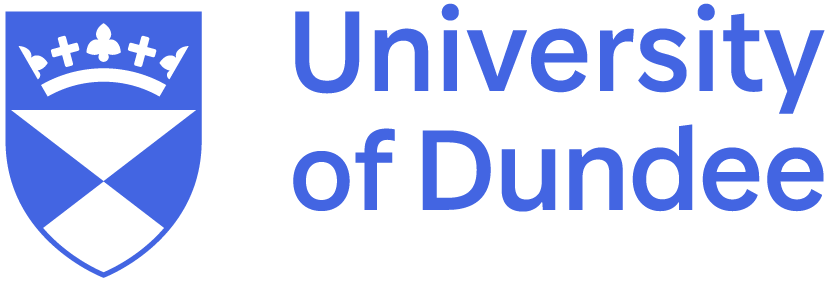 Emerging Findings – Users
Motives for using the right
Are they environmental in nature?
A singular motivation?

An abuse of the system?
Participative aims of the right v. self-interest of the users
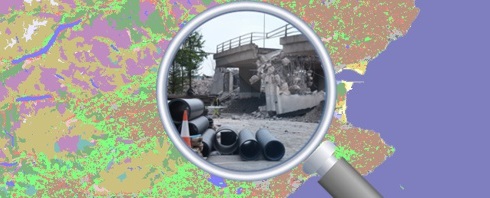 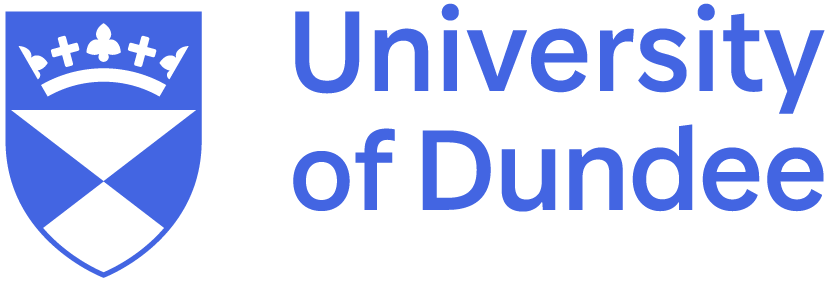 Broader Questions – Use of the Right in Practice
Do non-environmental motives lead to negative uses of environmental information?

Users see limited opportunities to participate in and influence the decisions of Scottish public authorities
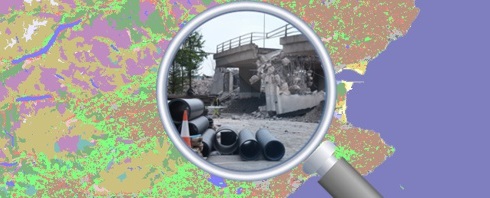 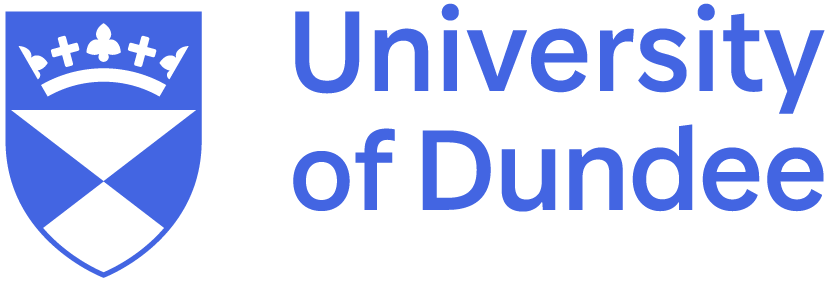 Emerging Findings – Proactive Disclosure
The use of proactively disclosed environmental information
Increased accessibility through technology


The right is viewed (wrongly) as predominantly request-driven
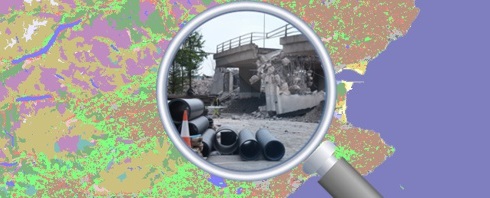 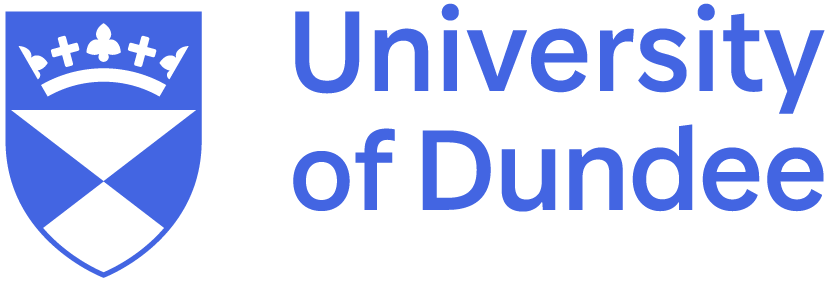 Broader Questions- Conceptualisation of the Right
Do “users” view themselves as “users”?

Interactions between proactive disclosure and disclosure on request

The shape of academic research
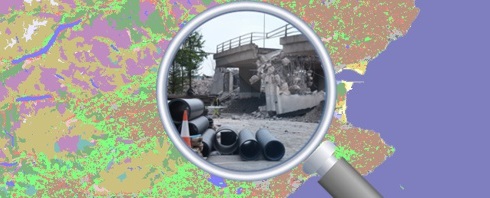 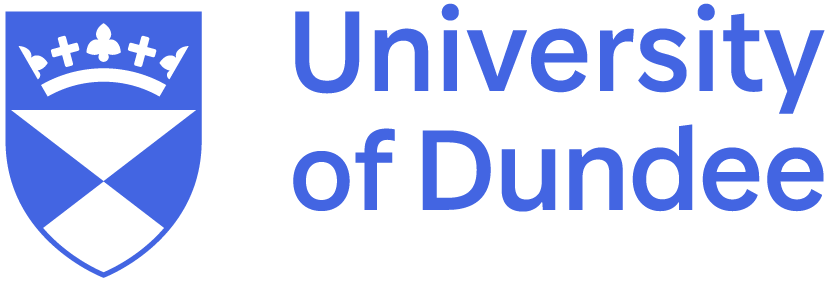 Conclusion
https://sites.dundee.ac.uk/envinfo/

s.x.whittaker@dundee.ac.uk


Project Team: Professor Colin Reid			ESRC: ES/P010067/1
                          Dr Jonathan Mendel
                          Dr Sean Whittaker
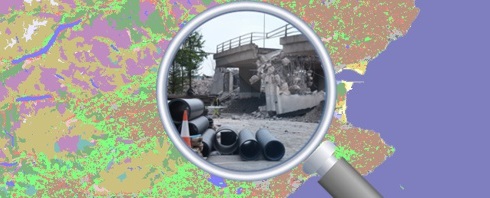 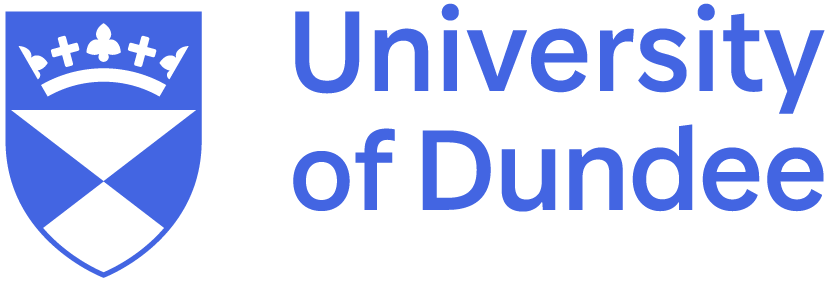